CMSC 341Lecture 4 Lists
Prof. Neary

Adapted from slides by Dr. Katherine Gibson
Today’s Topics
Linked Lists
vs Arrays
Nodes
Using Linked Lists
“Supporting Actors” (member variables)
Overview
Creation
Traversal
Deletion
2
UMBC CMSC 341 Lists
Linked Listsvs Arrays
3
What is a Linked List?
Data structure
Dynamic
Allow easy insertion and deletion

Uses nodes that contain
Data
Pointer to next node in the list
4
UMBC CMSC 341 Lists
Example Linked List
In these diagrams, a doubly-outlined box indicates a pointer.
tail
head
data
data
data
data
link
link
link
link
NULL
5
UMBC CMSC 341 Lists
Why Use Linked Lists?
We already have arrays!

What are some disadvantages of an array?
Size is fixed once created
Inserting in the middle of an array takes time
Deletion as well
Sorting 
Requires a contiguous block of memory
6
UMBC CMSC 341 Lists
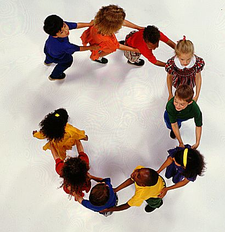 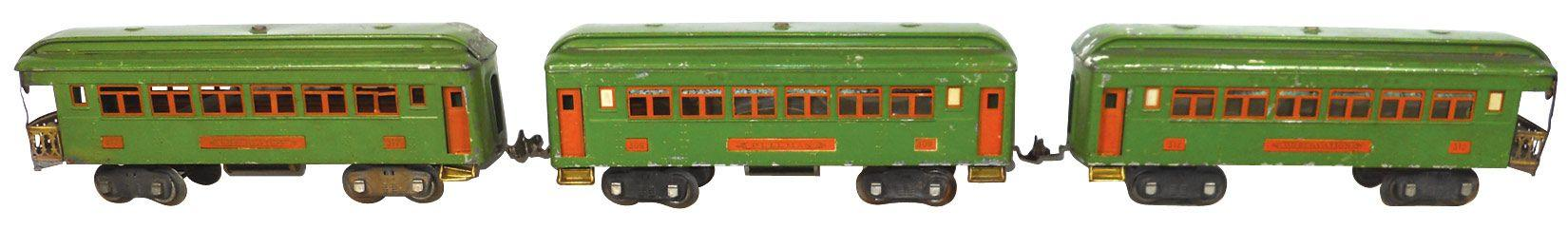 Arrays vs Linked Lists in Memory
Each cell is a block of memory
Array location in memory
First node of Linked List
NULL
8
UMBC CMSC 341 Lists
(Dis)Advantages of Linked Lists
Advantages:
Change size easily and constantly
Insertion and deletion can easily happen anywhere in the Linked List
Only one node needs to be contiguously stored
Disadvantages:
Can’t access by index value
Requires management of memory
Pointer to next node takes up more memory
9
UMBC CMSC 341 Lists
Nodes
10
Nodes
A node is one element of a Linked List

Nodes consist of two main parts:
Data stored in the node
Pointer to next node in list

Often represented as structs
data
link
11
UMBC CMSC 341 Lists
Code for Node Structure
struct Node
{
    String name;
    int    testGrade;
    Node  *link;

    // constructor
    // accessors
    // mutators
};
NULL
link can point to other nodes
name
two options:
another Node
NULL
testGrade
link
12
UMBC CMSC 341 Lists
“Supporting Actors” of Linked Lists(Member Variables)
13
“Supporting Actors” of a Linked List
Five member variables used to create and keep track of a Linked List
All five variables are private members
All of them are pointers to a Node

FRONT			(or HEAD)		points to front of list
REAR			(or TAIL)		points to end of list
INSERT							used in node creation
CURR			 (or CURSOR) 	used to “traverse” list
PREVIOUS						used to “traverse” list
14
UMBC CMSC 341 Lists
The FRONT Node Pointer
FRONT points to the very first node in the Linked List

What if the Linked List is empty?
Points to NULL
15
UMBC CMSC 341 Lists
The REAR Node Pointer
REAR points to the very last item in the Linked List
Useful when inserting nodes at the end

What if there is only one item in the Linked List?
Points to the same item as FRONT
What if the Linked List is empty?
Points to NULL
16
UMBC CMSC 341 Lists
The INSERT Node Pointer
INSERT is used when we are creating and inserting a new node into the Linked List

INSERT = new Node;

We’ll see an example of this soon
17
UMBC CMSC 341 Lists
The CURR and PREV Node Pointers
The CURR and PREV node pointers are used to “traverse” or travel down the length of a Linked List

Why do we need two nodes to do this?
18
UMBC CMSC 341 Lists
Linked List Overview
19
Example Linked List (Again)
link
link
FRONT
REAR
name
name
name
name
link
link
NULL
NULL
NULL
testGrade
testGrade
testGrade
testGrade
CURR
INSERT
link
NULL
link
link
link
link
PREV
20
UMBC CMSC 341 Lists
Important Points to Remember
Last node in the Linked List points to NULL

Each node points to either another node in the Linked List, or to NULL
Only one link per node

FRONT and REAR point to the first and last nodes of the Linked List, respectively
21
UMBC CMSC 341 Lists
Managing Memory with Linked Lists
Hard part of using Linked Lists is ensuring that none of the nodes go “missing” 

Think of Linked List as a train
(Or as a conga line of Kindergarteners)

Must keep track of where links point to
If you’re not careful, nodes can get lost in memory (you have no way to find them)
22
UMBC CMSC 341 Lists
Linked List Functions
What functions does a Linked List class implementation require?

Linked_List constructor
Initialize all member variables to NULL
insert()
remove()
printList()
isEmpty()
23
UMBC CMSC 341 Lists
Linked Lists’ “Special” Cases
Linked Lists often need to be handled differently under specific circumstances

Linked List is empty
Linked List has only one element
Linked List has multiple elements
Changing something with the first or last node
24
UMBC CMSC 341 Lists
Creation of a Linked List
25
Creation of a New Linked List
Call constructor

What does the constructor do?





Why are they all set to NULL?
Linked_List test = new Linked_List();
// constructor definition
Linked_List() {
    FRONT  = NULL;
    REAR   = NULL;
    INSERT = NULL;
    CURR   = NULL;
    PREV   = NULL;
}
26
UMBC CMSC 341 Lists
Current State of Linked List test
FRONT
REAR
NULL
CURR
INSERT
NULL
NULL
PREV
NULL
27
UMBC CMSC 341 Lists
Inserting the First Node
What do we do first?
Allocate space for the node, using INSERT
Initialize Node’s data
Then what?
What are the two cases we care about?
void Linked_List::insert (String name, int score) {
    INSERT = new Node()
    // initialize data
    INSERT.setName (name);
    INSERT.setGrade(score);
    // what do we do?
28
UMBC CMSC 341 Lists
Current State of Linked List test
FRONT
REAR
NULL
Alice
CURR
INSERT
NULL
88
PREV
NULL
link
NULL
29
UMBC CMSC 341 Lists
Insertion: Empty Linked List Case
If the Linked List is empty, what do we do?
FRONT and REAR point to the new Node
What else should we do?
void Linked_List::insert (String name, int score) {
    // previous code...
    if ( isEmpty() ) {
        FRONT = INSERT;
        REAR  = INSERT;
    }
    INSERT = NULL;
}
30
UMBC CMSC 341 Lists
Current State of Linked List test
REAR
FRONT
Let’s create another new Node that we want to insert into our Linked List
NULL
Alice
Bob
link
INSERT
NULL
NULL
NULL
88
91
CURR
link
NULL
link
link
PREV
31
UMBC CMSC 341 Lists
Insertion: Non-Empty Linked List Case
Now that the Linked List is not empty, how does our insert() function change?
Let’s trace these changes
void Linked_List::insert (String name, int score) {
    ... // previous code for empty list
    else {
        // first add it to the end of the list
        REAR->link = INSERT;
        // then update REAR to point to the new last
        REAR = INSERT;
    }
    // rest of code...
32
UMBC CMSC 341 Lists
Current State of Linked List test
REAR
FRONT
NULL
NULL
Alice
Bob
CURR
INSERT
NULL
NULL
88
91
PREV
NULL
link
link
33
UMBC CMSC 341 Lists
Current State of Linked List test
// first add it to the end
REAR->link = INSERT;
REAR
FRONT
NULL
Alice
Bob
CURR
INSERT
NULL
NULL
88
91
PREV
NULL
link
link
34
UMBC CMSC 341 Lists
Current State of Linked List test
// first add it to the end
REAR->link = INSERT;
// then update REAR 
REAR = INSERT;
REAR
FRONT
NULL
Alice
Bob
CURR
INSERT
NULL
NULL
88
91
PREV
NULL
link
link
35
UMBC CMSC 341 Lists
Final insert() Code
Combine the REAR = INSERT from the if and else statements
void Linked_List::insert (String name, int score) {
    INSERT = new Node()
    // initialize data
    INSERT.setName (name);
    INSERT.setGrade(score);
    if ( isEmpty() ) {
        FRONT = INSERT;      // update for first item
    } else {
        REAR->link = INSERT; // add to end of list
    }
    REAR   = INSERT;         // update end of list
    INSERT = NULL;           // reset INSERT
}
36
UMBC CMSC 341 Lists
Current State of Linked List test
REAR
FRONT
NULL
Alice
Bob
CURR
INSERT
NULL
NULL
88
91
PREV
NULL
link
link
37
UMBC CMSC 341 Lists
Traversal of a Linked List
38
Traversing the Linked List
When would we need to traverse our list?
Printing out the contents
Searching for a specific node
Deleting a node
Counting the size of the list
(Better done with an updated member variable)

We’ll show the code for printing the list
39
UMBC CMSC 341 Lists
Our Linked List Now
REAR
FRONT
NULL
Alice
Bob
Eve
CURR
INSERT
NULL
NULL
88
91
94
We added a third node to make it more interesting.
PREV
NULL
link
link
link
40
UMBC CMSC 341 Lists
Before Traversing the Linked List
What do we do first?
Check to see if the Linked List is empty
If it is, what should we do?
Print out a message
Return from the function
void Linked_List::printList() {
    if ( isEmpty() ) {
        cout << "This list is empty!";
        return;
    }
    // rest of the function
41
UMBC CMSC 341 Lists
Planning out the Traversal
If the Linked List is not empty, then we begin traversing the Linked List
How do we start?
How do we know when to stop?
How do we move from one node to another?

Hint: Using CURR alone will work for this

Take a look at the diagram again, and think about the steps we need to take
42
UMBC CMSC 341 Lists
Exercise: Traversing a Linked List
REAR
FRONT
NULL
Alice
Bob
Eve
CURR
NULL
88
91
94
We don’t need INSERT or PREV to traverse the Linked List.
link
link
link
43
UMBC CMSC 341 Lists
Traversing the List
To control our traversal, we’ll use a loop
Initialization, Termination Condition, Modification
Set CURR to the first node in the list
Continue until we hit the end of the list (NULL)
Move from one node to another (using link)
void Linked_List::printList() {
    // prev code (checking if empty)
    for (CURR = FRONT; CURR != NULL; CURR = CURR->link) {
        // print the information
        cout << "Name is "  << CURR->getName()  << endl;
        cout << "Grade is " << CURR->getGrade() << endl;
    }
44
UMBC CMSC 341 Lists
Demonstration of Traversal
REAR
FRONT
CURR
NULL
NULL
Alice
Bob
Eve
for (CURR = FRONT; CURR != NULL; CURR = CURR->link) {
88
91
94
link
link
link
45
UMBC CMSC 341 Lists
Demonstration of Traversal
REAR
FRONT
CURR
NULL
Alice
Bob
Eve
for (CURR = FRONT; CURR != NULL; CURR = CURR->link) {
88
91
94
link
link
link
46
UMBC CMSC 341 Lists
Demonstration of Traversal
REAR
FRONT
CURR
NULL
Alice
Bob
Eve
for (CURR = FRONT; CURR != NULL; CURR = CURR->link) {
88
91
94

link
link
link
// print information (Alice)
47
UMBC CMSC 341 Lists
Demonstration of Traversal
REAR
FRONT
CURR
NULL
Alice
Bob
Eve
for (CURR = FRONT; CURR != NULL; CURR = CURR->link) {
88
91
94
link
link
link
48
UMBC CMSC 341 Lists
Demonstration of Traversal
REAR
FRONT
CURR
NULL
Alice
Bob
Eve
for (CURR = FRONT; CURR != NULL; CURR = CURR->link) {
88
91
94
link
link
link
49
UMBC CMSC 341 Lists
Demonstration of Traversal
REAR
FRONT
CURR
NULL
Alice
Bob
Eve
for (CURR = FRONT; CURR != NULL; CURR = CURR->link) {
88
91
94

link
link
link
// print information (Bob)
50
UMBC CMSC 341 Lists
Demonstration of Traversal
REAR
FRONT
CURR
NULL
Alice
Bob
Eve
for (CURR = FRONT; CURR != NULL; CURR = CURR->link) {
88
91
94
link
link
link
51
UMBC CMSC 341 Lists
Demonstration of Traversal
REAR
FRONT
CURR
NULL
Alice
Bob
Eve
for (CURR = FRONT; CURR != NULL; CURR = CURR->link) {
88
91
94
link
link
link
52
UMBC CMSC 341 Lists
Demonstration of Traversal
REAR
FRONT
CURR
NULL
Alice
Bob
Eve
for (CURR = FRONT; CURR != NULL; CURR = CURR->link) {
88
91
94

link
link
link
// print information (Eve)
53
UMBC CMSC 341 Lists
Demonstration of Traversal
REAR
FRONT
CURR
NULL
Alice
Bob
Eve
for (CURR = FRONT; CURR != NULL; CURR = CURR->link) {
88
91
94
link
link
link
54
UMBC CMSC 341 Lists
Demonstration of Traversal
REAR
FRONT
CURR
NULL
NULL
Alice
Bob
Eve
for (CURR = FRONT; CURR != NULL; CURR = CURR->link) {
88
91
94
link
link
link
55
UMBC CMSC 341 Lists
Demonstration of Traversal
REAR
FRONT
CURR
NULL
NULL
Alice
Bob
Eve
for (CURR = FRONT; CURR != NULL; CURR = CURR->link) {
88
91
94

link
link
link
}  // exit the loop
56
UMBC CMSC 341 Lists
Deletion from a Linked List
57
Special Cases
Deletion has many special cases, including…
Deleting the only node
Deleting the last node
Deleting the first node
Deleting any “middle” node

We will need to use CURR and PREV here
Why?  What will we use PREV for?
58
UMBC CMSC 341 Lists
Exercise: Deleting from a Linked List
REAR
FRONT
NULL
Alice
Bob
Eve
CURR
NULL
88
91
94
What steps would you take to remove Bob?  And then Alice?
PREV
NULL
link
link
link
59
UMBC CMSC 341 Lists
Traversing for Deletion
We will use CURR and PREV to keep track of where we are in the Linked List

We will search for the target
If found, we will delete the node
And update the link of the node before it
If not found, we will return False
If we reach the end of the list (NULL)
60
UMBC CMSC 341 Lists
Looking at the Code
boolean Linked_List::remove(String target) {
    CURR = PREV = NULL;

    for (CURR = FRONT; CURR != NULL; CURR = CURR->link) {
        if (CURR->name == target) {
            // WE MADE A MATCH!
            // here's where the deletion will happen
            return true;
        } else {
            PREV = CURR;
            // the for loop will move CURR to next node
        }
    }
    return false;
}
61
UMBC CMSC 341 Lists
Deletion Code
What are the three possible locations?
First node in the list
Last node in the list
Node in the middle of the list
if (CURR->name == target) {
    // WE MADE A MATCH!

    if (CURR == FRONT) {}       // first node
    else if (CURR == REAR ) {}  // last node
    else {}                     // middle of the list

}
62
UMBC CMSC 341 Lists
Deletion Code
Inside each conditional, you must first fix the links around the target node

Then delete the target node (CURR)
if (CURR->name == target) {
    // WE MADE A MATCH!

    if (CURR == FRONT) {}       // first node
    else if (CURR == REAR ) {}  // last node
    else {}                     // middle of the list
    delete CURR;
}
63
UMBC CMSC 341 Lists
Order of Deletion Operations
IMPORTANT:
Deleting a node is the last thing that happens

Before deletion, you must update all of the other nodes that currently point to it
64
UMBC CMSC 341 Lists
Deletion Case 1:First Node in Linked List
65
Deletion Case 1: First Node
REAR
FRONT
CURR
NULL
Alice
Bob
Eve
88
91
94
if (CURR == FRONT) {
    FRONT = FRONT->link;
}
PREV
NULL
link
link
link
66
UMBC CMSC 341 Lists
Deletion Case 1: First Node
REAR
FRONT
CURR
NULL
Alice
Bob
Eve
88
91
94
if (CURR == FRONT) {
    FRONT = FRONT->link;
}
delete CURR;
PREV
NULL
link
link
link
67
UMBC CMSC 341 Lists
Deletion Case 1: First Node
REAR
FRONT
CURR
NULL
NULL
Bob
Eve
91
94
if (CURR == FRONT) {
    FRONT = FRONT->link;
}
delete CURR;
PREV
NULL
link
link
68
UMBC CMSC 341 Lists
Deletion Case 2:Last Node in Linked List
69
Deletion Case 2: Last Node
CURR
REAR
FRONT
PREV
NULL
Alice
Bob
Eve
else if (CURR == REAR) {
    PREV->link = NULL;

}
88
91
94
link
link
link
70
UMBC CMSC 341 Lists
Deletion Case 2: Last Node
CURR
REAR
FRONT
PREV
NULL
Alice
Bob
Eve
else if (CURR == REAR) {
    PREV->link = NULL;
    REAR = PREV;
}
NULL
88
91
94
link
link
link
71
UMBC CMSC 341 Lists
Deletion Case 2: Last Node
CURR
REAR
FRONT
PREV
NULL
Alice
Bob
Eve
else if (CURR == REAR) {
    PREV->link = NULL;
    REAR = PREV;
}
delete CURR;
NULL
88
91
94
link
link
link
72
UMBC CMSC 341 Lists
Deletion Case 2: Last Node
CURR
REAR
FRONT
PREV
NULL
Alice
Bob
else if (CURR == REAR) {
    PREV->link = NULL;
    REAR = PREV;
}
delete CURR;
NULL
88
91
link
link
73
UMBC CMSC 341 Lists
Deletion Case 3:Node in Middle of Linked List
74
Deletion Case 3: Middle Node
CURR
REAR
FRONT
PREV
NULL
Alice
Bob
Eve
else {   //middle node
    PREV->link = CURR->link;
}
88
91
94
link
link
link
75
UMBC CMSC 341 Lists
Deletion Case 3: Middle Node
CURR
REAR
FRONT
PREV
NULL
Alice
Bob
Eve
else {   //middle node
    PREV->link = CURR->link;
}
delete CURR;
88
91
94
link
link
link
76
UMBC CMSC 341 Lists
Deletion Case 3: Middle Node
CURR
REAR
FRONT
PREV
NULL
NULL
Alice
Eve
else {   //middle node
    PREV->link = CURR->link;
}
delete CURR;
88
94
link
link
77
UMBC CMSC 341 Lists
Special Deletion Case:Only Node in Linked List
78
Special Deletion Case: Only Node
REAR
FRONT
NULL
Alice
CURR
// code that currently handles this
if (CURR == FRONT) {
    FRONT = FRONT->link;
}
delete CURR;
88
PREV
NULL
link
79
UMBC CMSC 341 Lists
Special Deletion Case: Only Node
REAR
FRONT
What happens to REAR with this code?  What does it point to?
NULL
But that memory has been freed! That’s not good…
FREED
NULL
Alice
CURR
NULL
// code that currently handles this
if (CURR == FRONT) {
    FRONT = FRONT->link;
}
delete CURR;
88
PREV
NULL
link
80
UMBC CMSC 341 Lists
Special Deletion Case: Only Node
If we are removing the only node from a Linked List, we need to set both FRONT and REAR to point to NULL
// new case for last node
if (CURR == FRONT && CURR == REAR) {
    FRONT = FRONT->link;
    REAR  = REAR->link;
    // or FRONT = NULL;
    //    REAR  = NULL;
}
delete CURR;
81
UMBC CMSC 341 Lists
Questions about Linked Lists
82
Administrative Things
HW1 Due Thurs, September 14th 
HW2 out Wed, September 13th
Due Thurs, September 21st
Project 1 came out yesterday
Due Tues, September 26th
TA Office Hours posted on website
83
UMBC CMSC 341 Lists